Projects Day
General Structure
Phase 1
Phase 2
The Web
Data Retriever
DBMS
Application
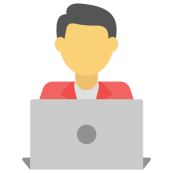 What You Need to Get Started
DB Design:
A GUI client for MySQL (e.g. heidiSQL)
HTTP Server:
Python
Python IDE (e.g. pycharm)
Flask (python library for web development)
DB Programming:
mysql-connector-python
Putty (to create an SSH Tunnel, if you are working from home)
A library for HTTP requests
Communication
The Web
Data Retriever
DBMS
Application
mysql-connector-python
HTTP requests
(e.g. using requests python library)
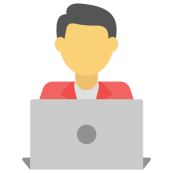 HTTP requests
What You Need for Deployment
Notice that the code which populate the DB should not be deployed
To deploy the server we should first create a directory on delta-tomcat-vm
Tools for deployment:
A GUI client for copying files (winscp for windows)
A CLI for running the server code (Putty)
To keep the server running after the session terminates, use the Screen command
Example
Required feature: Searching songs by lyrics
How do we support this feature?
Design a basic UI
Decide what operations should your server expose
Design your DB accordingly
You don’t need to implement the full functionality first – start with a minimal product and expand
Browser Cache
The browser saves some of the website information for faster loading (e.g. CSS rules)
Hard refresh loads the latest version
In chrome – Ctrl+F5